TEACHER INSTRUCTION PAGE (delete this slide)
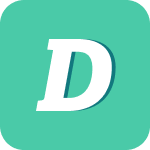 PEEL Short Answer Question Workbook

Student Activity: read a passage and use PEEL to complete the short answer questions.

How to share with students: These pages are sized for printing or can be assigned digitally using an LMS (like Google Classroom), where students can work on their own slide decks via “Make a Copy for Each Student.” Each slide is set up with text boxes for students to type in.

Please Note: Because Diffit resources can vary in length, be sure to check the formatting on each slide. 

Suggested Lesson Flow: 
Preview Vocabulary with students prior to reading.
Have students read the passage and take notes.
Complete the PEEL graphic organizer for each Short Answer Question. 
Have students go through the Multiple Choice Questions. Students will answer each question and explain their thinking.
Have students complete the Open Ended Questions and discuss with partners or groups their responses.

Feel free to edit, remix, and use this resource however works best for you and your students! 

Learn More: Please reach out with any questions or feedback. You can also learn more on our FAQ page, or get more resources at Diffit.me!
TEACHER INSTRUCTION PAGE (delete this slide)
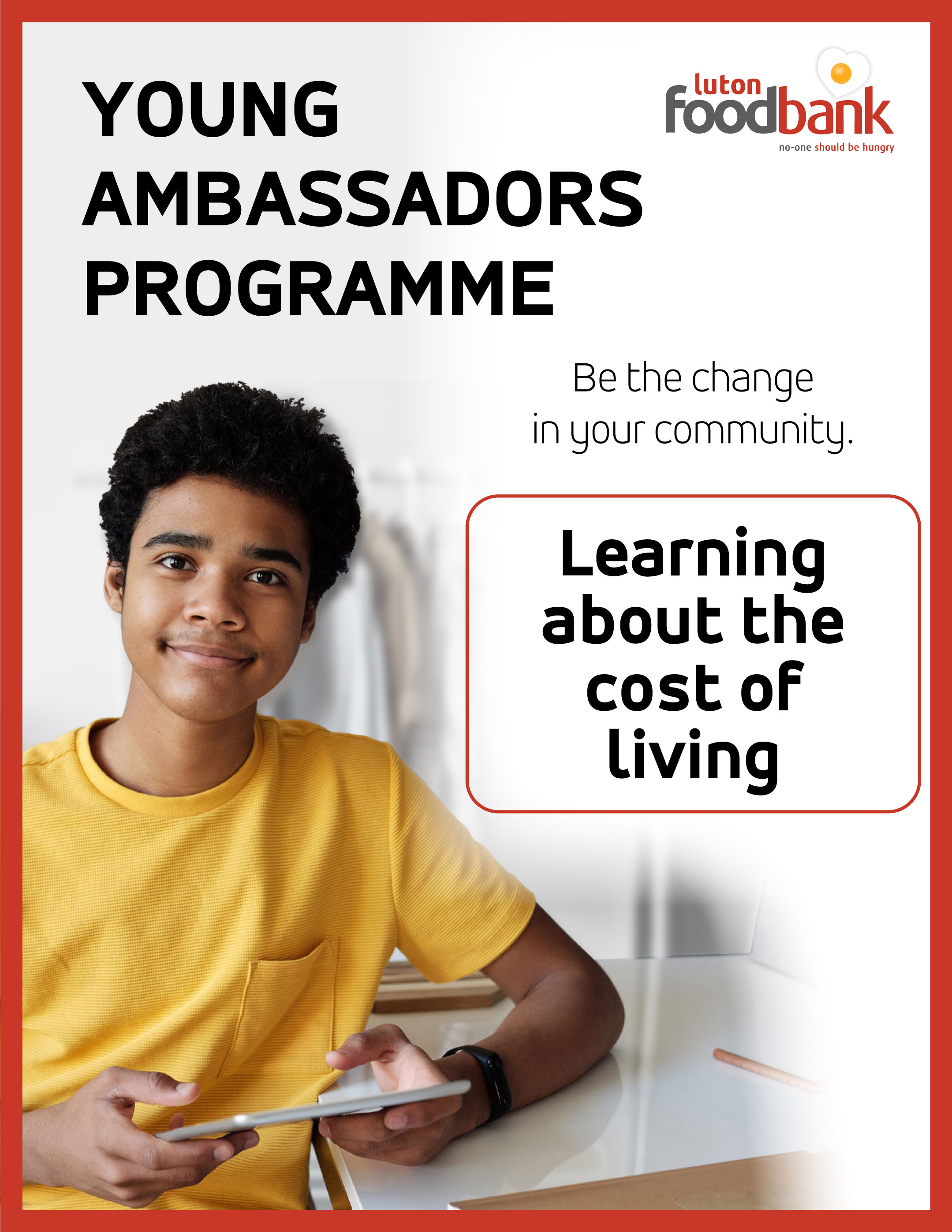 What is one way to take care of our mental health?
Why is it important to deal with bills when they arrive?
What can we do to help reduce loneliness during the cost-of-living crisis?
The cost-of-living crisis in the UK is affecting many people. It's becoming more expensive to heat our homes, keep the lights on, and buy food. This means we have to budget and plan our meals carefully.

It's a lot of stress on top of our usual worries about work, family, friends, and health. But even with all these worries, it's important to take care of ourselves and our mental health.

One way to take care of our mental health is to stay in touch with friends and family. Talking to someone we trust can help relieve the pressure, and perhaps even find solutions to our problems. It's normal to worry about how they might react, but many people are going through the same thing, and want to talk about it too. If we don't have someone to talk to, there are helplines like Samaritans that can listen and help us think through our options.

If we're struggling to manage our finances, it's important to get help. Ignoring bills can make things worse, so it's better to deal with them when they arrive. Most banks and companies understand if we explain our situation, and may help us come up with a payment plan. We can also speak to organisations like Citizens Advice or Advice NI for advice on paying bills and getting benefits we're entitled to. Our local council may even be able to help with emergency loans.

The cost-of-living crisis is not only affecting our finances, but also our mental health. Many adults in the UK feel anxious, stressed, and hopeless because of their financial situation. This has been going on for more than a year, and it's important for the government to take action to lessen the financial pressure, and prevent more severe mental health problems. In the meantime, there are things we can do to protect our mental health. Limiting exposure to scary news reports, and not overworking ourselves are some ways to take care of ourselves. Joining support groups, and reaching out to loved ones can also help. And if we need help, there are organisations like StepChange, National Debtline, Samaritans, and CALM that can provide support.

The cost-of-living crisis is tough, but we're not alone. Many other people are struggling too; it's important to reach out to someone we trust, and not suffer in silence. It's okay to ask for help and support. We can also help others, by finding and sharing local support available in our community. Checking in on our neighbors, and offering our support can make us feel more connected, and help reduce loneliness. Together, we can get through this difficult time, and support each other.
crisis noun
A time of intense difficulty, trouble, or danger.
budget
verb
To plan, and allocate money for specific purposes.
helpline
noun
A telephone service providing advice or support in response to calls from the public.
finances
noun
The management of money and other financial resources.
loneliness
noun
The state of being alone or feeling isolated.
According to the text, what is one way to take care of our mental health?
A) Limiting exposure to scary news reports, and not      overworking ourselves.
B) Ignoring bills and financial problems.
C) Isolating ourselves from friends and family.
D) Avoiding help from organisations like Samaritans.
What evidence does the text provide to support the claim that the cost-of-living crisis is affecting people's mental health?
A) Many adults in the UK feel anxious, stressed, and hopeless      because of their financial situation.
B) The cost-of-living crisis has been going on for more than a year.
C) It's important to reach out to someone we trust and not suffer in      silence.
D) There are organisations like StepChange, National Debtline,      Samaritans, and CALM that can provide support.
What is the main idea of this passage?
A) The cost-of-living crisis is causing stress and anxiety for many      people in the UK.
B) It's important to limit exposure to scary news reports, and not      overwork ourselves.
C) We should ask for help and support during difficult times.
D) Supporting each other can help us get through tough times.
According to the text, what is one way to protect our mental health during the cost-of-living crisis?
A) Joining support groups, and reaching out to loved ones.
B) Ignoring bills and financial problems.
C) Isolating ourselves from friends and family.
D) Avoiding help from organisations like Samaritans.
What evidence does the text provide to support the claim that reaching out for help is important during difficult times?
A) Many adults in the UK feel anxious, stressed, and hopeless because of their financial situation.
B) The cost-of-living crisis has been going on for more than a      year.
C) It's important to limit exposure to scary news reports and not      overwork ourselves.
D) There are organisations like Step Change, National Debt line,      Samaritans, and CALM that can provide support.
What is the main idea of this passage?
A) The cost-of-living crisis is causing stress and anxiety for many people in the UK
B) It's important to budget and plan our meals carefully during the cost-of-living crisis
C) We should ask for help and support during difficult times
D) Supporting each other can help us get through tough times
Why is it important to deal with bills when they arrive?
A) Ignoring bills can make things worse.
B) It's becoming more expensive to heat our homes, keep the      lights on, and buy food.
C) Talking to someone we trust can help relieve the pressure      and find solutions to our problems.
D) Our local council may be able to help with emergency      loans.
What can we do to protect our mental health during the cost-of-living crisis?
A) Limiting exposure to scary news reports, and not      overworking ourselves.
B) Joining support groups, and reaching out to loved ones.
C) Ignoring bills and financial problems.
D) Avoiding help from organisations like Samaritans.
How does the cost-of-living crisis mentioned in the text relate to your own life?
In what ways can you take care of your mental health, based on what you read in the text?
What actions can you take to support others who may be struggling with the cost-of-living crisis or their mental health?